The Declaration of Independence
The American Battlefield Trust
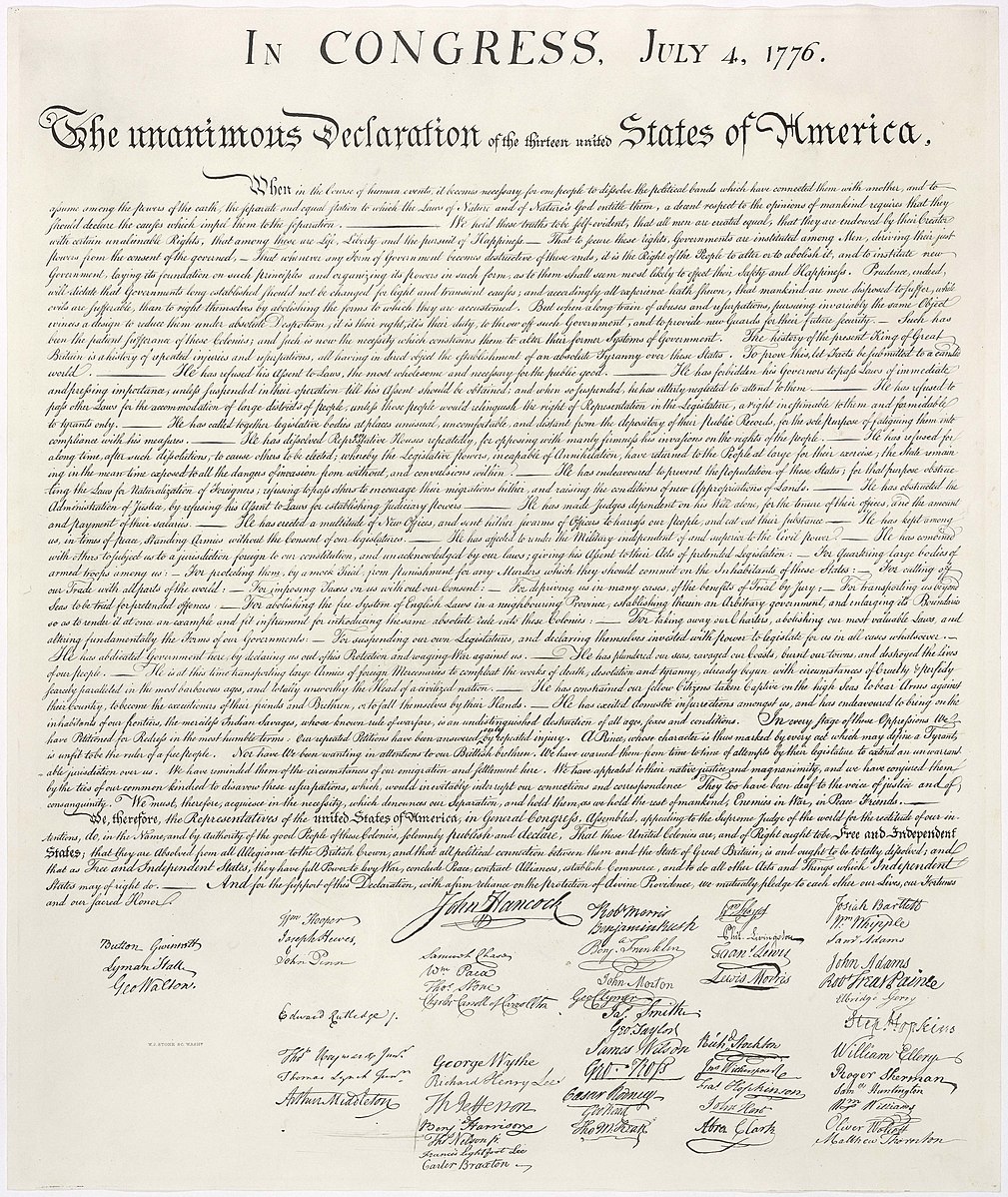 Essential Question
What were the reasons for the Declaration of Independence as presented in the document and 1776 discussions about it?
[Speaker Notes: Encourage students to think about how various between 1763 and 1775 disputes led to the revolution. These disputes were over topics such as taxation, troops, and autonomy.

Possible discussion question: how did British Parliament and the Colonies clash over their ideas of government and liberty?

Photo source: https://www.loc.gov/resource/cph.3g05315/]
Context:1774-1776
The failed Olive Branch petition meant that the colonists were declared to be in "open and avowed rebellion." So, the delegates began to think independence was inevitable. 
British blockade of Boston harbor made the other colonies feel the need to enact reactionary measures
However, the Continental Congress did not have the authority to declare independence without the permission of the individual colonial governments.
The Continental Congress then began to look to individual colonial governments to give permission to their delegates to vote for independence.
North Carolina first, Virginia second
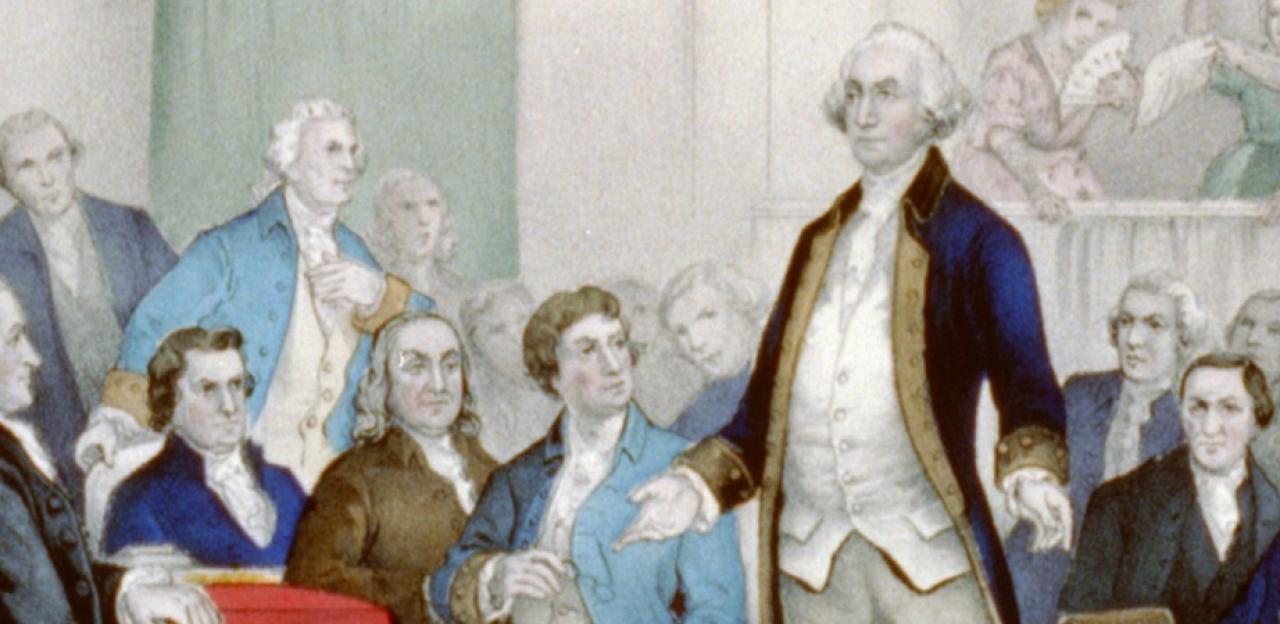 [Speaker Notes: Extra Resources: 
"The Path to the Declaration" article https://www.battlefields.org/learn/articles/path-declaration
"The Heart of a Revolution: Philadelphia during the War for Independence" article https://www.battlefields.org/learn/articles/heart-revolution-philadelphia-during-war-independence

On July 8, 1775, the delegates approved an Olive Branch petition to King George III, seeking his intervention in stopping the bloodshed and restoring their rights as Englishmen. However, the King refused to accept the petition, since he had already issued his Proclamation of Rebellion in response to the Battle of Bunker Hill. The King declared the American colonists to be in “open and avowed rebellion.” Now declared to be in rebellion and with the war raging, delegates began to think independence was inevitable. The movement towards independence was jumpstarted by soldier and author, Thomas Paine, who published his pamphlet, “Common Sense” in January 1776, a powerful message that advocated for independence from Great Britain. “Common Sense” was widely published and accepted among colonists, igniting, or further fueling colonists’ desire for independence. While some colonists still held out hope for reconciliation with Great Britain, punitive actions of King George and Parliament towards the colonies convinced many colonists that there could be no peace with the mother country. However, the Continental Congress did not have the authority to declare independence without the permission of the individual colonial governments. The Continental Congress then began to look to individual colonial governments to give permission to their delegates to vote for independence. North Carolina was the first state to give their delegates permission to declare independence when they passed the Halifax Resolves on April 12, 1776. On May 15, 1776, Virginia’s legislature declared their own independence and instructed their delegates to vote for independence.

Possible discussion question: What similarities do you see between the colonial government and today's American governmental structure?

Photo source: https://www.battlefields.org/learn/articles/continental-congress#:~:text=On%20September%205%2C%201774%2C%20delegates,instituted%20by%20King%20George%20III.]
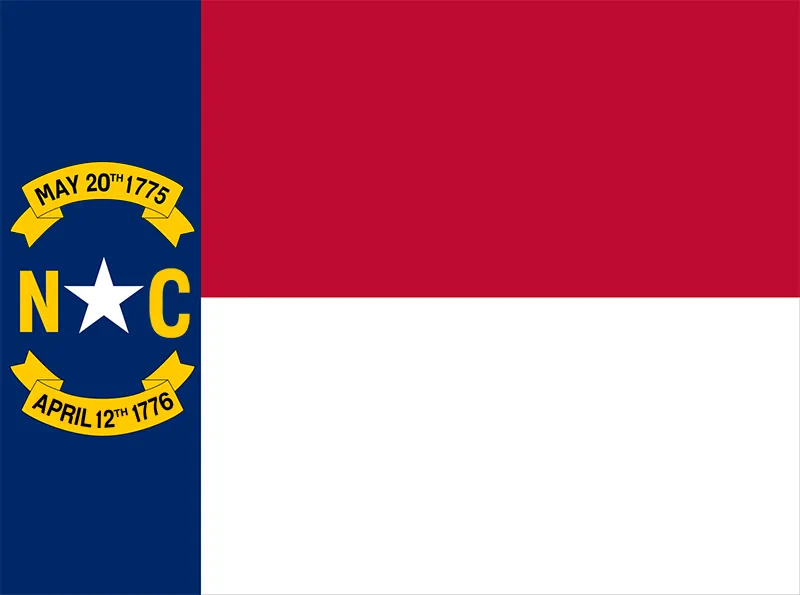 Multiple Declarations?
The Mecklenburg Declaration of Independence was allegedly signed on May 20, 1775
The original document was supposedly destroyed in a fire in 1800. Some modern scholars do not consider the Mecklenburg Declaration to be legitimate.
However, they could have been a part of the Mecklenburg Resolves that were created just eleven days following the supposed signing of the pseudo-declaration on May 31, 1775.
[Speaker Notes: Extra Resources:
Mecklenburg Declaration of Independence primary source https://www.battlefields.org/learn/primary-sources/mecklenburg-declaration-independence
"Mecklenburg Declaration of Independence" article https://www.battlefields.org/learn/articles/mecklenburg-declaration-independence

The Mecklenburg Declaration of Independence is an alleged document that, if proven to exist, would predate the 1776 Declaration of Independence in its call for independence from Great Britain. An 1819 article claimed that on May 20, 1775, in Charlotte, North Carolina, NC delegates, after hearing of the Battles of Lexington and Concord, wrote the Mecklenburg Declaration of Independence, declaring their independence from Great Britain. The most contentious point of the article was that the Mecklenburg Declaration used suspiciously similar phrasing to Thomas Jefferson’s 1776 Declaration of Independence. Therefore, if the claims were true that the Mecklenburg Declaration existed, it could indicate two things: first, that North Carolina was the first colony to declare their independence; and second, that parts of the American Declaration of Independence were likely influenced, if not directly copied from this Mecklenburg Declaration. North Carolina was already well-known for its Halifax Resolves passed on April 12, 1776. These Halifax resolves made North Carolina the first colony to permit their delegates to vote for and push for independence from Great Britain; however, Halifax Resolves were not a direct call for independence. The Mecklenburg Declaration of Independence was different because it was said to have directly declared their colony’s independence. The validity of the Mecklenburg Declaration of Independence is called into question because although Joseph Alexander said that his father left him some papers indicative of the existence of the supposed declaration, he claimed that the document itself burned in a fire; therefore, all evidence of its existence is based only on eyewitness accounts.
While the debate over the Mecklenburg Declaration of Independence still exists on a small scale, most modern historians agree that the 1775 Declaration is fake; although, others say it is impossible to either confirm or deny the existence as it is impossible to discount it as fake.

Possible discussion question: Do you think the Mecklenburg Declaration was real? Why or why not? If yes, what would that mean for how we look at American history? 

Photo source: https://www.britannica.com/topic/flag-of-North-Carolina]
Early Declarations
Lee Resolution
The Virginia Declaration of Rights
November 7, 1765
June 7, 1776
[Speaker Notes: The primary sources are linked in the subheadings, but here are the links again:
Lee Resolution primary source https://www.battlefields.org/learn/primary-sources/lee-resolution
The Virginia Declaration of Rights primary source https://www.battlefields.org/learn/primary-sources/virginia-declaration-rights-0

Possible discussion question: What similarities and differences do you see between these two resolutions?]
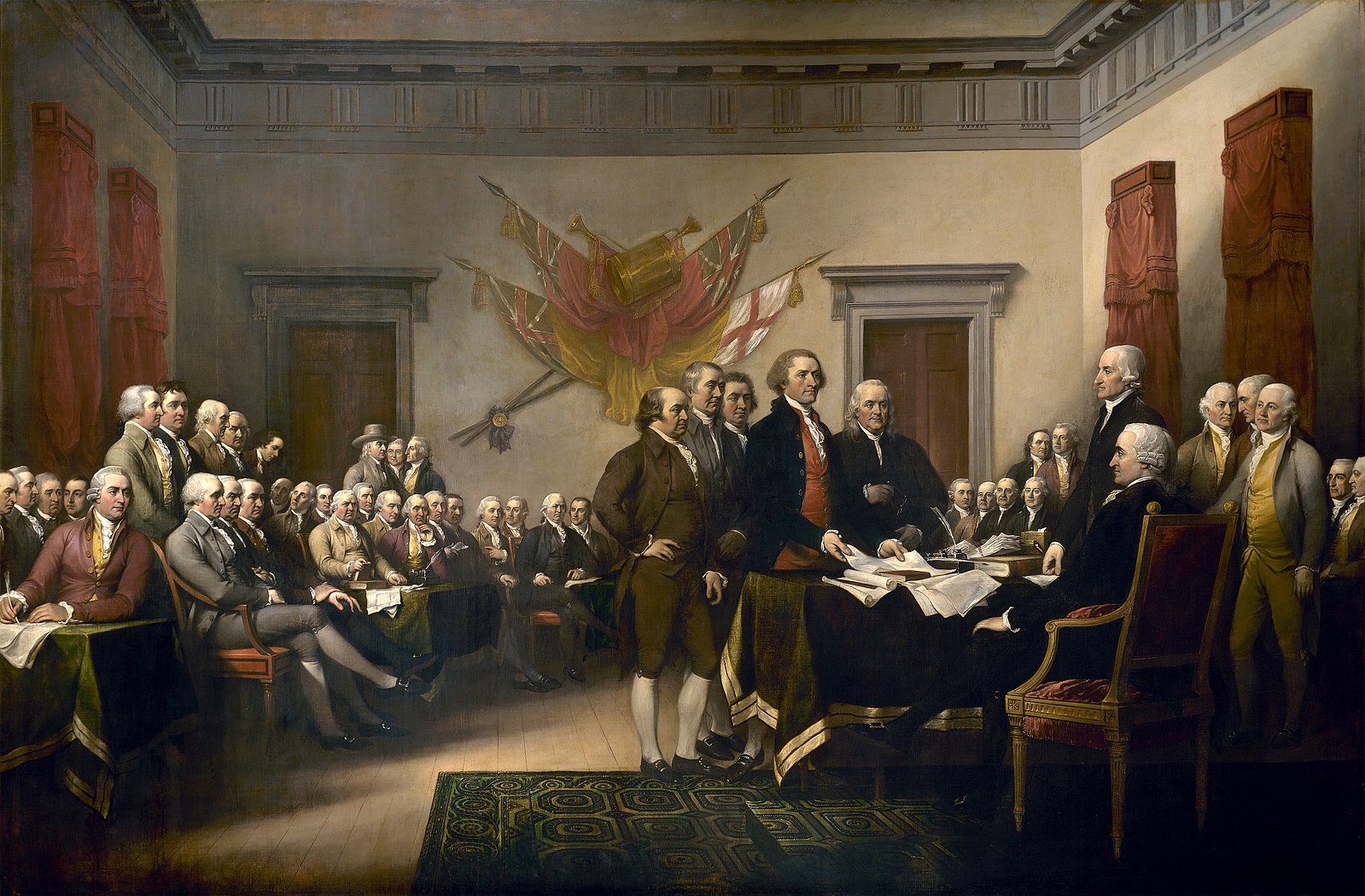 Committee of Five
Thomas Jefferson, John Adams, Benjamin Franklin, Roger Sherman and Robert R. Livingston
Consulted about the outline of the declaration and determined that Thomas Jefferson should write the first draft. 
On June 11, 1776, Jefferson began to write his version
[Speaker Notes: Extra Resources:
"Why is Independence Day Celebrated on July 4 instead of July 2?" Video https://www.youtube.com/watch?v=_waIIWeDcw4
Thomas Jefferson biography https://www.battlefields.org/learn/biographies/thomas-jefferson
Benjamin Franklin biography https://www.battlefields.org/learn/biographies/benjamin-franklin

On June 7, 1776, Virginia delegate Richard Henry Lee put forward the motion to the Second Continental Congress “that these united colonies are, and of right ought to be, free and independent States, that they are absolved from all allegiance to the British crown, and that all political connection between them and the state of Great Britain is, and ought to be, totally dissolved.” While the Congress debated this motion over the next few weeks, a Committee of Five was established to write a Declaration of Independence in the event the motion passed.  That committee was made up of Thomas Jefferson, John Adams, Benjamin Franklin, Roger Sherman and Robert R. Livingston. On June 11, 1776, Jefferson began to write his version of the Declaration of Independence, drawing on previous documents of significance, such as the Virginia Declaration of Rights and ideas from the enlightenment and John Locke to express his sentiments.

Possible discussion question: Are you surprised about the number of people in this committee? Why or why not?

Photo source https://commons.wikimedia.org/wiki/File:Declaration_of_Independence_(1819),_by_John_Trumbull.jpg]
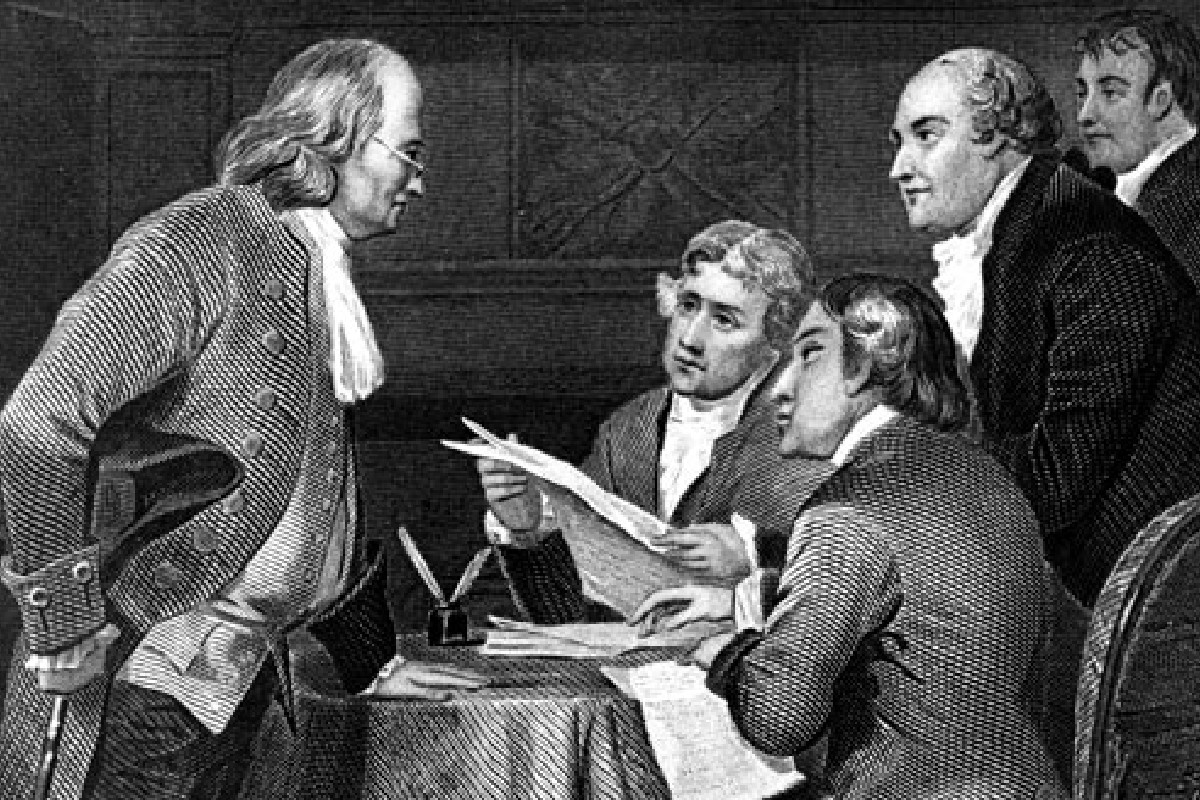 The Declaration of Independence
July 4, 1776
On June 28, after making some changes as a group, the Committee of Five presented Jefferson’s version of the declaration to Congress.
 Congressional changes including:
 Removing a clause blaming King George III for the slave trade in the colonies.
Intended for a wide audience
[Speaker Notes: Extra Resources:
The Declaration of Independence primary source https://www.battlefields.org/learn/primary-sources/declaration-independence
"The Declaration of Independence" article https://www.battlefields.org/learn/articles/declaration-independence
"Independence Hall: The Birthplace of America" video https://youtu.be/CePiy1oRyYE

On June 28, after making some changes as a group, the Committee of Five presented Jefferson’s version of the declaration to Congress. Congress took the draft and made some significant changes to it, rearranging sentence structures, shortening the length, and significantly, removing a clause the blamed King George III for the slave trade in the colonies. The powerful ideas echoing throughout the Declaration were intended for a wide audience. The Declaration was not only meant to reach Americans and the King, but the general world as well. The document was meant to reach foreign allies and announce to the world that the colonies were now a new country.

Possible discussion question: What were the different purposes of the Declaration of Independence? 

Photo source: https://www.politico.com/story/2018/07/04/declaration-of-independence-adopted-by-continental-congress-july-4-1776-692467]
Final Declaration Structure
[Speaker Notes: Extra Resources:
The Declaration of Independence" article https://www.battlefields.org/learn/articles/declaration-independence

Possible discussion question: What parts of the Declaration of Independence do you remember by heart? Why do you think the words have resonated for centuries?]
Learn more in only 4 minutes!
[Speaker Notes: Link for "The Declaration of Independence" In 4 Minutes video https://youtu.be/ktSnLWc_Ztk]
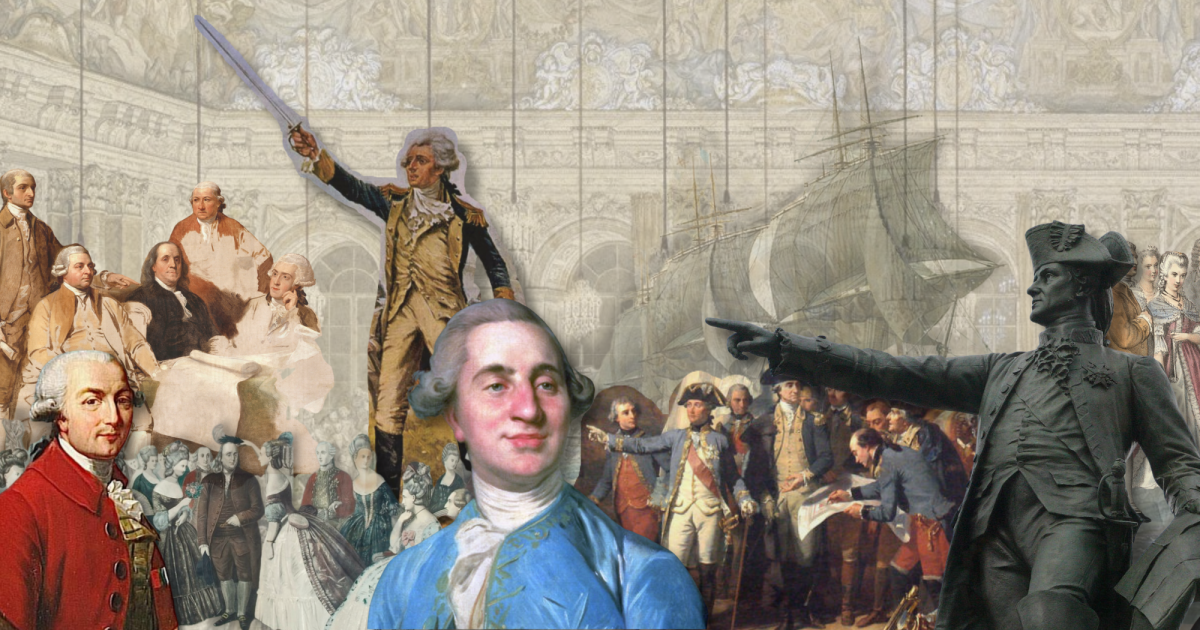 Revolutionary Consequences
Before the declaration, the war was for representation in Parliament, not entire independence 
"SOS" call to other nations
French involvement increased 
France had been secretly sending weapons since early 1776 
Declaration showed France that the U.S.A. was committed to victory
What different purposes did the declaration serve?​
[Speaker Notes: Extra Resources:
"France and the American Revolution" webpage https://www.battlefields.org/learn/topics/france-and-american-revolution

In 1775, the Continental Congress originally met to redress their problems with Great Britain. But by the summer of 1776, a full war was raging and were struggling against the British empire. In early 1776, France had began to secretly send weapons to the colonists. But the Americans needed to demonstrate determination before the French could do more. This signaled to them that the United States of America was committed to victory and committed to achieving it, making it a war of independence and not just conflict resolution.

Possible discussion question: What different purposes did the declaration serve?]
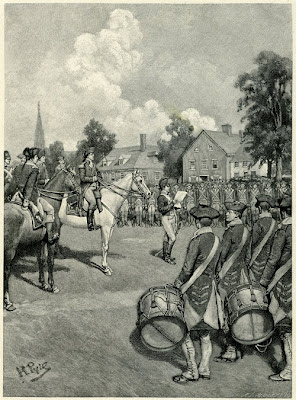 Washington Presents the Declaration
In Manhattan, on July 9, 1776, George Washington announced a gathering in so he could present the Declaration of Independence. 
Gave a short speech first, then read the declaration
[Speaker Notes: Extra Resources:
"Washington's General Orders" primary source https://www.battlefields.org/learn/primary-sources/washingtons-general-orders
"Declaration of Independence" by George Washington's Mount Vernon
https://www.mountvernon.org/library/digitalhistory/digital-encyclopedia/article/declaration-of-independence/
 
Thousands of soldiers gathered in Manhattan parade grounds to hear Washington speak about the Declaration of Independence. This was an urgent time, as there was an impending Hessian (British mercenaries) invasion. Before Washington read aloud the declaration, he gave a short speech to describe the situation and what had happened in Congress.

Photo source:
“Reading the Declaration before Washington’s Army, New York, July 9, 1776” by Howard Pyle https://howardpyle.blogspot.com/2012/07/reading-declaration-before-washingtons.html]
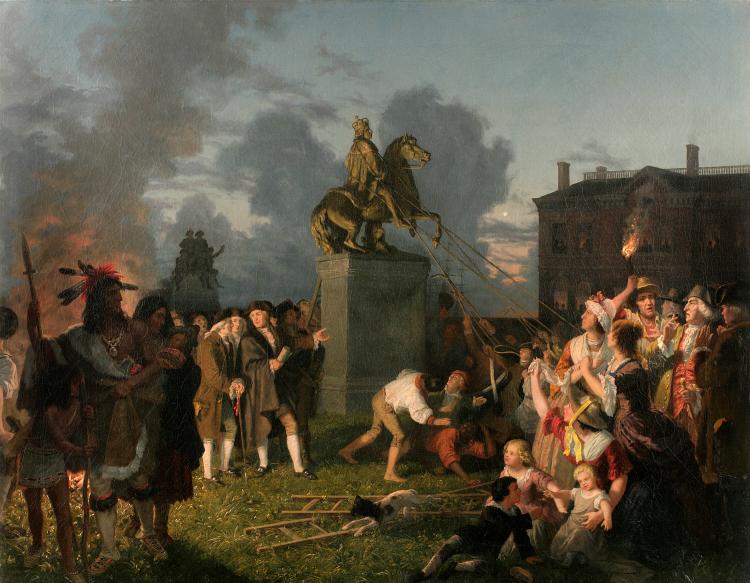 Effect on Morale
Washington hoped it would increase motivation among soldiers
Mob attacked a statue of King George III
[Speaker Notes: Washington noted, in the quote above, that he hoped this will spark a renewed interest in the war for soldiers. After Washington read aloud the Declaration of Independence, some people went down Broadway to a King George III statue, where they took it down, removed the head, and shot it with their guns. Washington was correct in his prediction that the declaration will newly incentivize soldiers.

Possible discussion question: If you were a Continental soldier, how would you feel after hearing Washington read aloud the Declaration of Independence?

Photo source:
"Pulling Down the Statue of King George III, New York City" by Johannes Adam Simon Oertel https://emuseum.nyhistory.org/objects/3909/pulling-down-the-statue-of-king-george-iii-new-york-city]
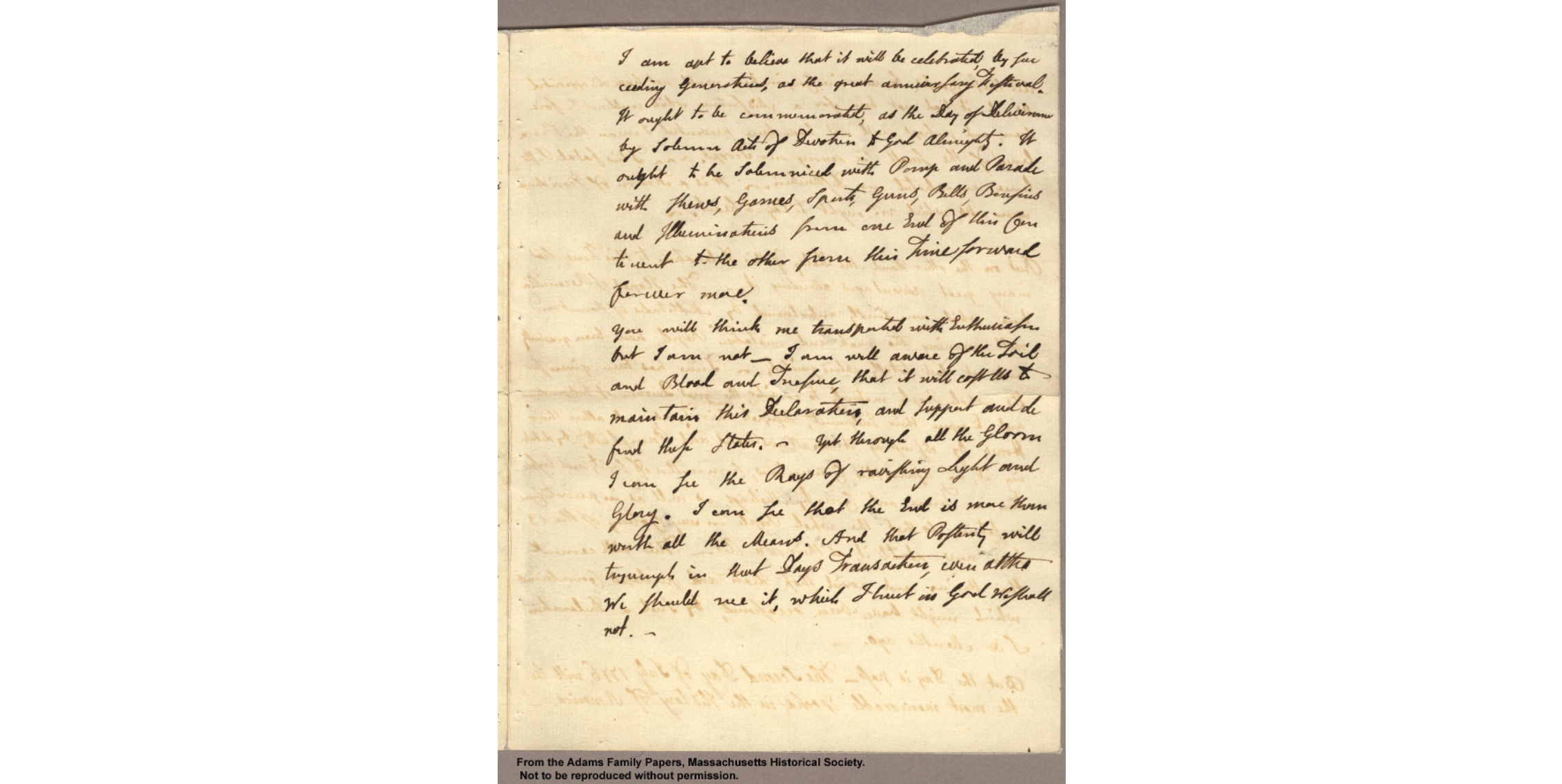 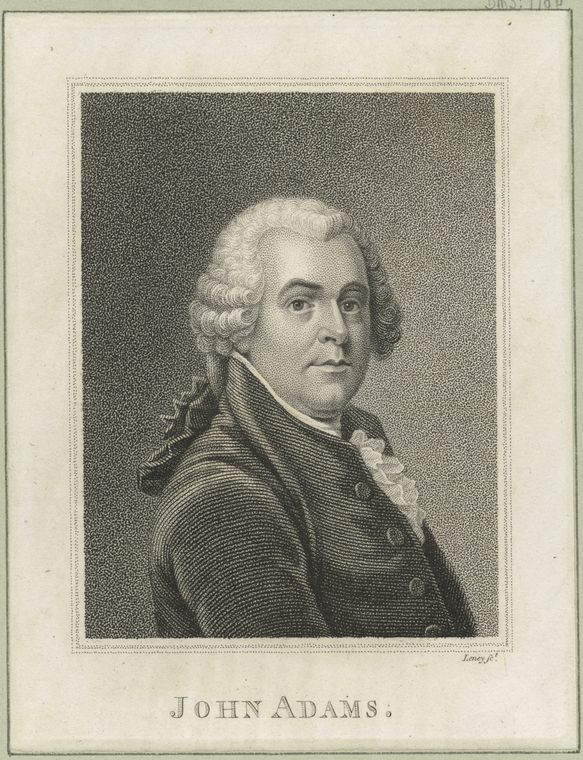 John Adams
On Committee of Five
July 3, 1776, letter
"It will be celebrated, by succeeding Generations, as the great anniversary Festival"
Abigail Adams
"Remember the Ladies"
[Speaker Notes: Extra Resources:
John Adams biography https://www.battlefields.org/learn/biographies/john-adams
Abigail Adams biography https://www.battlefields.org/learn/biographies/abigail-adams

John Adams
President John Adams was born in Braintree, Massachusetts, on October 30, 1735. Adams was admitted to the bar in 1759 and began practicing law and observing court cases in Boston. As his career progressed, he kept journals of his and others' legal cases to study to become a better lawyer.  Adams used a pen name and wrote opposition articles for the Boston Gazette. Adam's constant success made him the most prominent lawyer in Boston. Still, he would gamble with his new reputation when representing British Captain Thomas Preston and his men involved in the Boston Massacre. Despite Adams' patriotic beliefs, he believed it was his duty to ensure the British soldiers received a fair and even trial. During the trial, Adams persuaded the jury that Captain Preston couldn't tell his men to fire due to the noise from the violent protest. Only two out of the eight were charged with manslaughter, and Adam's positive reputation continued to grow.

Abigail Adams
Abigail Smith Adams was born on November 11, 1744 in Weymouth, Massachusetts. She was a member of the Quincy family, a well-established and politically involved Massachusetts family. By birthright and manner, Abigail Smith was an indefatigable New Englander. Educated by her mother, the future First Lady proved as learned and enlightened as any of her contemporaries. Abigail was a voracious reader and wrote extensively. Notwithstanding the stigma associated with women and politics, Abigail openly expressed her political beliefs in letters to her husband. She confessed “my pen is always freer than my tongue.” In 1764, at age 19, she married John Adams and moved to his home in Braintree, Massachusetts. The letters between Abigail and John Adams demonstrate the mutual intellectual respect the couple shared. When Thomas Jefferson succeeded John Adams in the election of 1800, Abigail was, by that point, “sick, sick, sick, of public life.” She and her husband finally returned home to Braintree where she would live out the rest of her life, dying at age 73 on October 28, 1818.
Possible discussion question: In what ways was the Adams letter accurate, and in what ways was it inaccurate to how the Fourth of July would be celebrated?

Photo sources:
John Adams letter https://www.masshist.org/digitaladams/archive/doc?id=L17760703jasecond
John Adams portrait https://digitalcollections.nypl.org/items/510d47da-2052-a3d9-e040-e00a18064a99]
Notable People
John Hancock
Robert Morris
Benjamin Rush
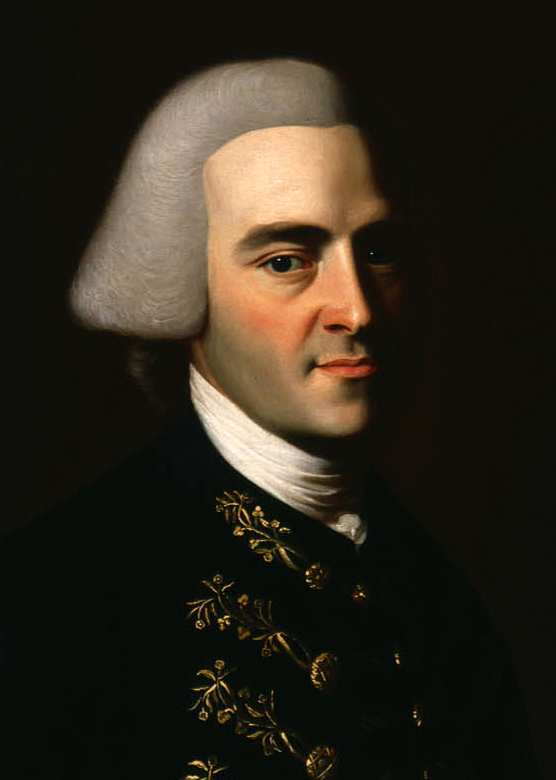 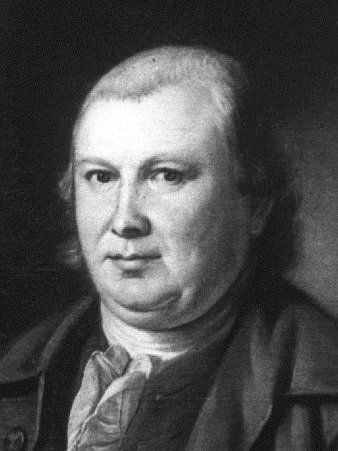 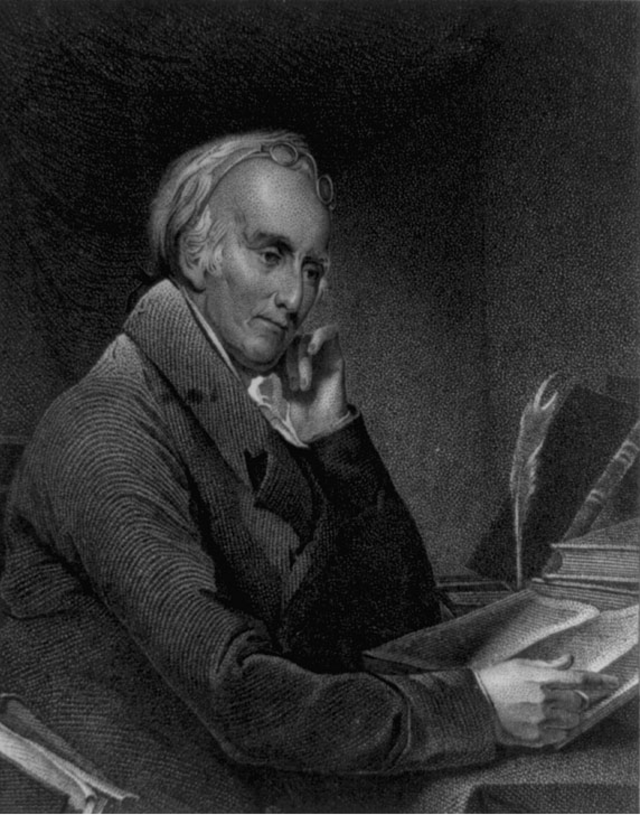 [Speaker Notes: Extra Resources:
John Hancock biography https://www.battlefields.org/learn/biographies/john-hancock
Robert Morris biography https://www.battlefields.org/learn/biographies/robert-morris
Benjamin Rush biography https://www.battlefields.org/learn/biographies/benjamin-rush

John Hancock
John Hancock was born in Braintree, Massachusetts, on January 23, 1737. Growing up, Hancock received his education from the Boston Latin School and, at age 8, received his bachelor's degree from Harvard College (now University). After receiving his degree, he continued working with his uncle, establishing new trading ports, and creating political and commercial relationships. Initially, Hancock was not opposed to the Stamp Act, but after witnessing protests and unrest within Boston, Hancock changed his stance. He participated in the protest by boycotting the importation of British goods, making him extremely popular amongst the colonists. In 1766, Samuel Adams voiced his public support for Hancock aiding in his election to the Massachusetts House of Representatives. On December 1, 1774, Hancock was elected as a delegate to the Second Continental Congress; he was elected to discuss the revolution's goals and plan the next steps for the colonies. On the night of April 18, 1775, Dr. Joseph Warren received news that British troops, under Thomas Gage's command, age, were heading toward Lexington to capture Samuel Adams and John Hancock. Warren sends three-midnight riders, including Paul Revere, to warn that the "British are coming." Reaching Lexington, Paul warns Hancock and Adams of the incoming troops and suggests they flee before the British reach Lexington. Since Hancock held the status of colonel in the Massachusetts militia, he decided to fight. Adams and Revere convinced him otherwise, stating that his service as a politician was more valuable than risking his life on the battlefield. Soon after their escape, the first shots were fired at Lexington and Concord, officially starting the Revolutionary War. After the first battle, Hancock returned to Philadelphia, where he was elected president of the Second Continental Congress. In 1776, Hancock oversaw the creation of the Declaration of Independence. After the American Revolution, Hancock's reputation flourished due to his philanthropy during and after the war. After he retired from public life in 1786, Hancock's health began to fail rapidly. The state of Massachusetts continued to elect him to conventions and constitutional ratifying committees despite his ill health. On October 8, 1793, Hancock died at age 56 and received one of the largest state funerals from longtime friend and governor Samuel Adams. 

Robert Morris
Robert Morris was born on January 20, 1734, in Liverpool, England. In 1747, the teenage Morris left England to join his father, a prosperous tobacco agent, in Oxford, Maryland. While Morris loved his birth country, as a financier he did not approve of Britain’s taxation on American goods and commerce. While Morris did not join the First Continental Congress, he befriended the congressional delegates, such as George Washington. Through these friendships, Morris was nominated to join the Second Continental Congress. Originally, Morris was a moderate and did not vote for independence from Britain. However, when the Declaration of Independence was being signed, Morris affixed his name to it. Robert Morris is best known as the “Financier of the American Revolution.” Along with his financial contributions to the emerging nation, he attending the Second Continental Congress and signed three of the four great state papers of the United States: the Declaration of Independence, the Articles of Confederation, and the US Constitution. 

Benjamin Rush
Benjamin Rush was born on December 24, 1745, in Byberry, Pennsylvania. In 1760, Rush graduated from the College of New Jersey [now Princeton University] with a degree at just fourteen years old. He completed his medical training in 1768 and went to London to practice at St. Thomas Hospital. When revolution came in the 1770s, Benjamin Rush did not shy away from the chance to get involved. He became a member of the Sons of Liberty, represented Pennsylvania in the Continental Congress, and signed the Declaration of Independence. He also served the revolutionary cause with his medical knowledge. Not only was Rush out in the field treating wounded and sick soldiers during the Philadelphia Campaign in 1777, but he also became the Surgeon General of the Middle Department of the Continental Army. Throughout his life, Benjamin Rush was an outspoken man on a variety of topics ranging from social reform, slavery, temperance, the Constitution, independence, and more. While some of his beliefs proved to be controversial, such as his views on Washington to the evils of slavery (despite owning a slave himself), when Benjamin Rush died on April 19, 1813, he was hailed as one of the greatest doctors of his time and the “father of American psychiatry”.

Possible discussion question: What similarities and differences do you see between their trajectories in joining the revolution?

Photo Sources:
John Hancock picture https://commons.wikimedia.org/wiki/File:John_Hancock_1770-crop.jpg
Robert Morris picture https://commons.wikimedia.org/wiki/File:Robert_morris_portrait_fragment.jpg
Benjamin Rush picture https://commons.wikimedia.org/w/index.php?search=benjamin+rush&title=Special:MediaSearch&go=Go&type=image]
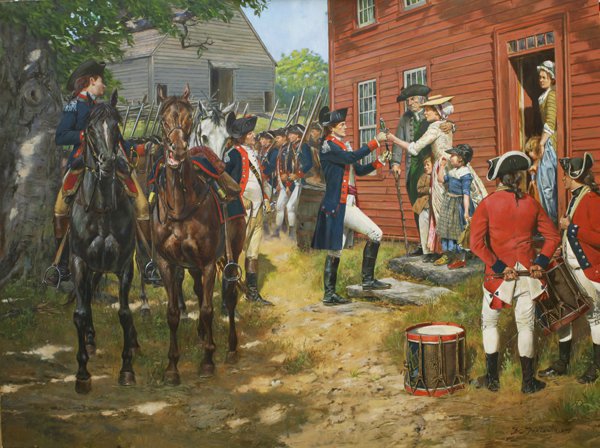 Aftermath
Independence, of course, hit Loyalists the hardest
Many never believed the British would abandon them by acquiescing in a peace they had forsaken their homes and safety to prevent. The announcement of peace in New York City was met with stunned disbelief.
New meaning for the war
Don Troiani
[Speaker Notes: Extra Resources:
"British Thoughts on American Independence" article https://www.battlefields.org/learn/articles/british-thoughts-american-independence

When that famous July day in Philadelphia ushered forth the Declaration of Independence, few British were surprised. It did not help the cause of Congress when the first major action after the Declaration was the drubbing Washington’s forces took at the Battle of Brooklyn on August 27, 1776. British Major General James Grant, as zealous a commander as any that served in America, took a view probably shared by many, on both sides, writing to a fellow general in England shortly after the battle “if a good Bleeding can bring those Bible faced Yankees to their senses[,] The Fever of Independency should soon abate.” It did not. Scarcely a week had passed after Grant had put to pen to paper when three delegates from Congress, Benjamin Franklin, John Adams and Edward Rutledge agreed to meet with Lord Howe concerning an end to hostilities. Since Independence was not negotiable, the talks were doomed from the start, despite the politeness and cordiality of the meeting. Lord Howe’s secretary, Mr. Serle, simply noted in his diary “They met, they talked, they parted.” To be sure, some who had been in arms against the British had a change of heart once independence was declared. Independence, of course, hit Loyalists the hardest. Many never believed the British would abandon them by acquiescing in a peace they had forsaken their homes and safety to prevent. The announcement of peace in New York City was met with stunned disbelief. While Sarah Winslow mourned the loss of her native land, at least as she had known it, the Reverend Jonathan Odell of New Jersey was more hopeful. Odell was an ardent Loyalist, having served as chaplain to two Loyalist corps in the war, and as late as 1782 referred to independence as a “phantom.”

Possible discussion question: What kinds of conflicting feelings do you think Loyalists felt during this time?]
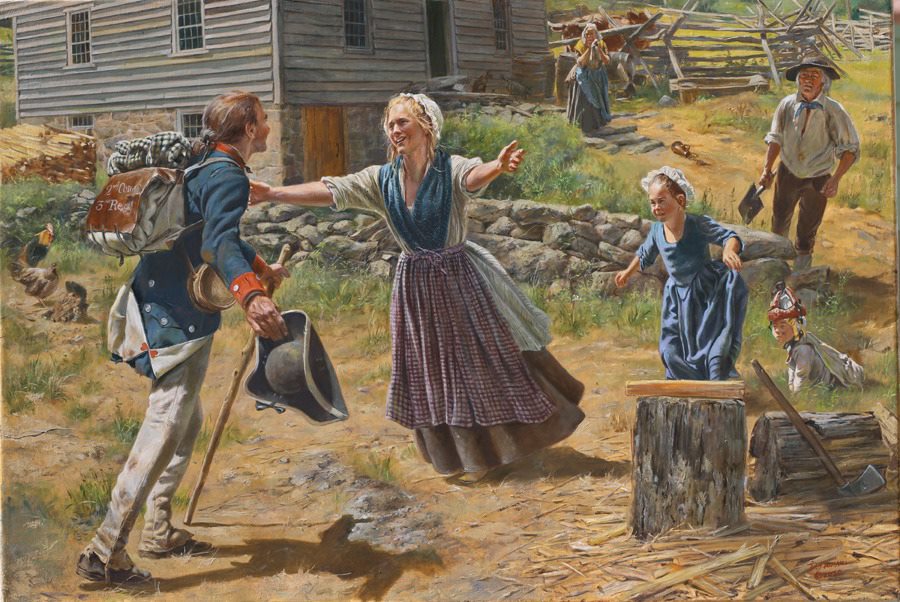 War for Independence
The war continued for another seven years
Declaration gave it a new, specific purpose and encouraged foreign involvement
Don Troiani
[Speaker Notes: The Declaration of Independence was published a year into the Revolutionary War, and empowered soldiers and colonists to instead be fighting as Americans. Encourage students to think about what independence means domestically, internationally, and in regards to ethnicity and gender.

Possible discussion question: How would you feel as a colonist, reading the Declaration of Independence in the midst of war?]
Special Thanks
Thank you to historical artist Don Troiani for allowing American Battlefield Trust to share his artwork for educational purposes. 

In the order that they appeared in this PowerPoint:
"Wife gives soldier husband his sword" (Slide 15)
"Returning Continental Soldier" (Slide 16)